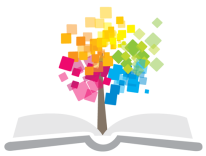 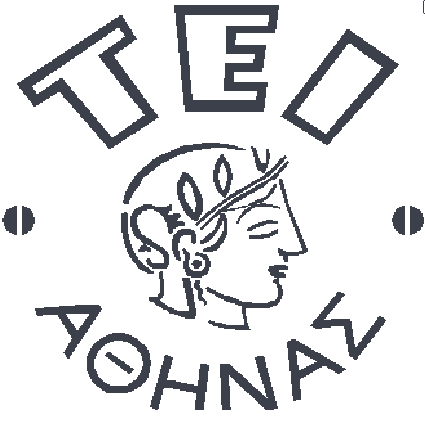 Ανοικτά Ακαδημαϊκά Μαθήματα στο ΤΕΙ Αθήνας
Αναπνευστική Φυσικοθεραπεία
Ενότητα 9: Η Αναπνευστική Φυσικοθεραπεία στην Κυστική Ίνωση
Ειρήνη Γραμματοπούλου, Αναπληρώτρια Καθηγήτρια Τμήμα Φυσικοθεραπείας
Αφροδίτη Ευαγγελοδήμου,
Εργαστηριακή συνεργάτιδα
Τμήμα Φυσικοθεραπείας
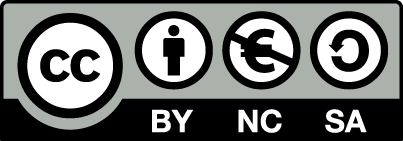 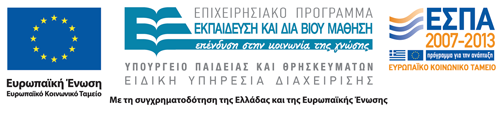 Η Αναπνευστική Φυσικοθεραπεία Στην Κυστική Ίνωση-Κ.Ι.
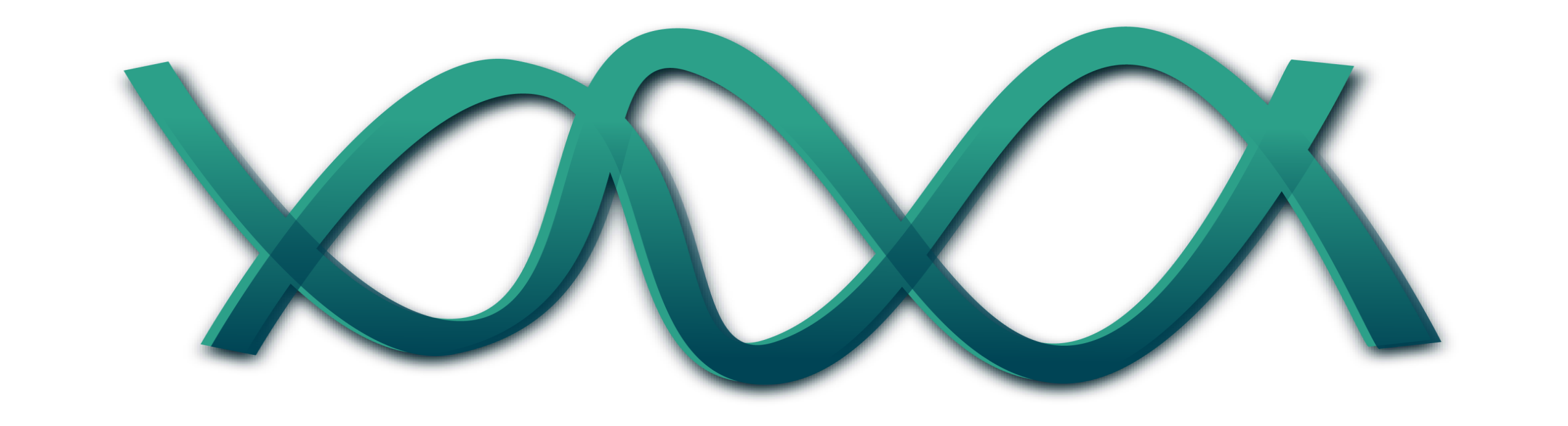 Κυστική
Ίνωση
Λέξεις κλειδιά: Κυστική ίνωση, Αναπνευστική Φυσικοθεραπεία, Βρογχική παροχέτευση
1
Ορισμός της Κυστικής Ίνωσης
Η συχνότερη κληρονομική νόσος της λευκής φυλής,  περιοριστική για τη ζωή, που οφείλεται στη μετάλλαξη ενός γονίδιου του εβδόμου χρωμοσώματος και προσβάλλει πολλά σημαντικά ζωτικά όργανα και συστήματα του ανθρώπινου οργανισμού 
Κληρονομική, μεταβολική, πολυ-συστηματική, γενετική νόσος 
(Flume et al., 2009; Mcllwaine, 2007; Donaldson et al., 2006; West, 2004; Orenstein, 2004; Wang et al., 2002)
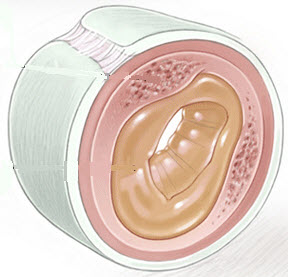 Αεραγωγός με κυστική ίνωση
2
childrenshospital.org
Αιτιολογία Της Κυστικής Ίνωσης
Η γενετική βλάβη οφείλεται στη μετάλλαξη του γονιδίου CFTR, που βρίσκεται στο μακρύ σκέλος του χρωμοσώματος 7 
Το γονίδιο CFTR κωδικοποιεί μια ρυθμιστική πρωτεΐνη 
(CFTR - Cystic Fibrosis Transmembrane Regulator), η οποία ελέγχει τη διέλευση του χλωρίου από τις μεμβράνες των επιθηλιακών κυττάρων διαφόρων οργάνων του σώματος
(Flume et al., 2009; Mcllwaine, 2007; Donaldson et al., 2006; West, 2004; Orenstein, 2004; Wang et al., 2002)
3
Χαρακτηριστικά Της Κυστικής Ίνωσης (1 από 3)
Νηπιακή-παιδική ηλικία: αρχίζουν οι κλινικές εκδηλώσεις
Εφηβεία: σοβαρές διαταραχές στην πνευμονική λειτουργία
Ελάχιστοι πεθαίνουν αμέσως μετά τη γέννηση λόγω ειλεού από μηκώνιο
Άλλοι παραμένουν μικρόσωμοι με υποθρεψία
Η πρόοδος στην ιατρική αντιμετώπιση της πάθησης  οδήγησε στην αύξηση του προσδόκιμου όρου ζωής μέχρι την ενήλικη ζωή 					
 Μετά την αναγνώριση της ειδικής γενετικής βλάβης μπορεί να γίνει γονιδιακή θεραπεία
(ATS, 2010; Flume et al., 2009; Mcllwaine, 2007; Donaldson et al., 2006; West, 2004; Orenstein, 2004; Wang et al., 2002; Murphy, 1987; Moorkroft, 1998)
4
Χαρακτηριστικά Της Κυστικής Ίνωσης (2 από 3)
Κύριο χαρακτηριστικό της Κ.Ι. είναι η παραγωγή παχύρρευστων και αφυδατωμένων εκκρίσεων κυρίως από τους πνεύμονες και το πάγκρεας
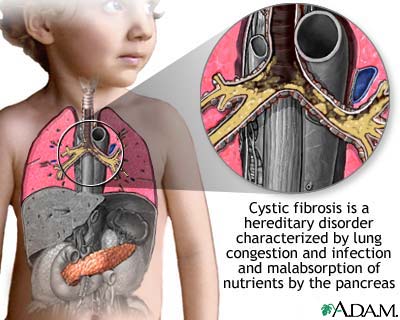 Προοδευτική καταστροφή του ιστού τους και η ανεπάρκειά τους
adameducation.com
(ATS, 2010; Flume et al., 2009; Mcllwaine, 2007; Donaldson et al., 2006; West, 2004; Orenstein, 2004; Wang et al., 2002; Murphy, 1987; Moorkroft, 1998)
5
Χαρακτηριστικά Της Κυστικής Ίνωσης (3 από 3)
Η υψηλή συγκέντρωση CL και Na στον ιδρώτα
Διάχυτη πνευμονική νόσος 
Δυσλειτουργία του παγκρέατος
Οι διαταραχές αυτές των ηλεκτρολυτών ελαττώνουν την ποσότητα του υγρού που περιβάλλει τους κροσσούς και την ποσότητα του ύδατος της βλέννας
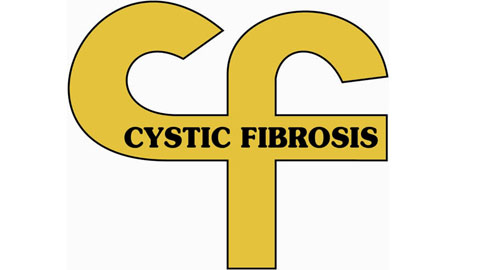 υπολειτουργεί ο μηχανισμός κάθαρσης των βρόγχων
λοιμώξεις
(ATS, 2010; Flume et al., 2009; Mcllwaine, 2007; Donaldson et al., 2006; West, 2004; Orenstein, 2004; Wang et al., 2002; Murphy, 1987; Moorkroft, 1998)
6
Κλινικά Συμπτώματα της Κυστικής Ίνωσης (1 από 4)
H ΚΙ οδηγεί σε μεγάλη νοσηρότητα με συμπτώματα βήχα & παραγωγή εκκρίσεων
Δύσπνοια 
Αιμόπτυση 
Πληκτροδακτυλία
Περιορισμό της αντοχής στην άσκηση 
Λειτουργικούς περιορισμούς
Χαμηλή ποιότητα ζωής
(ATS, 2010; Flume et al., 2009; Mcllwaine, 2007; Donaldson et al., 2006; West, 2004; Orenstein, 2004; Wang et al., 2002; Moorkroft, 1998; Murphy, 1987)
7
Κλινικά Συμπτώματα της Κυστικής Ίνωσης (2 από 4)
adameducation.com
8
Κλινικά Συμπτώματα της Κυστικής Ίνωσης (3 από 4)
Προσβάλλει όλα τα όργανα με επιθηλιακή μεμβράνη (κυρίως το αναπνευστικό και γαστρεντερικό σύστημα)
Όλους τους εξωκρινείς αδένες
Επηρεάζει τη μεταφορά CL και Na 
Οδηγεί σε συσσώρευση παχύρρευστης, κολλώδους βλέννας στους  πνεύμονες και στο πεπτικό σύστημα
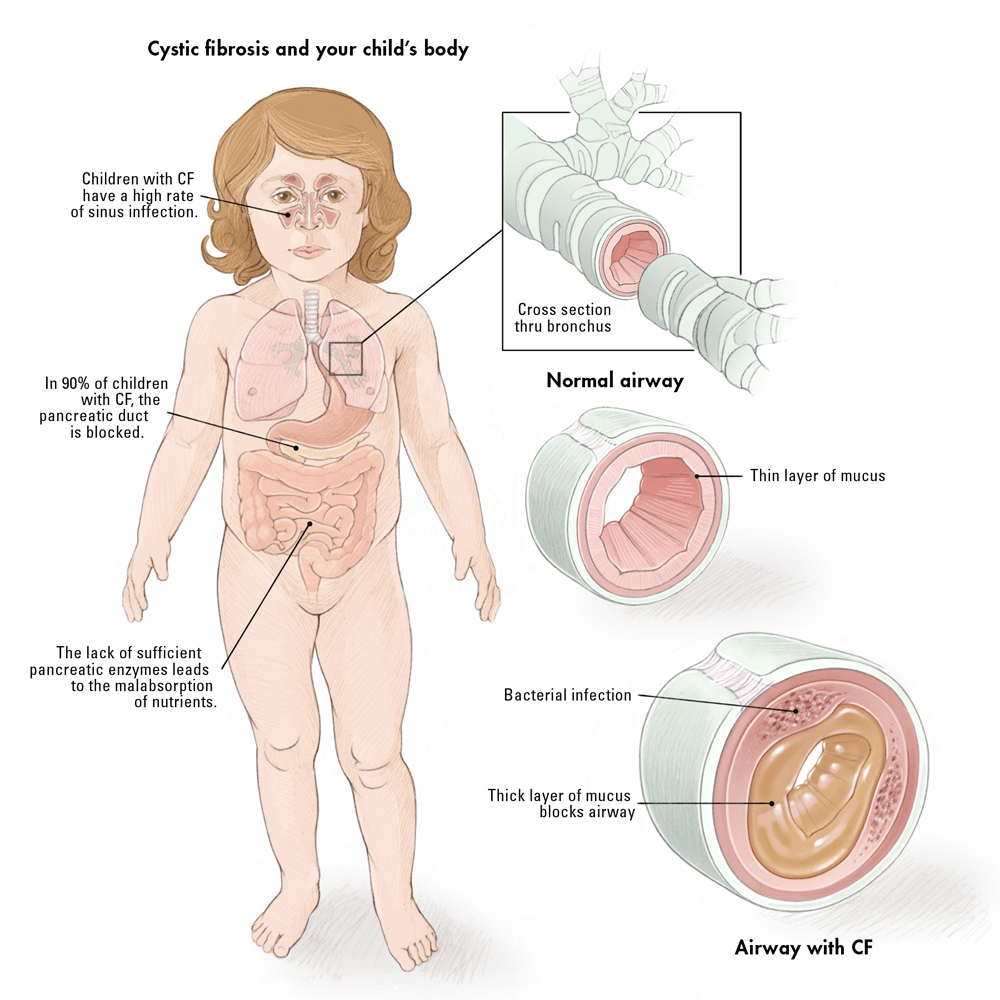 childrenshospital.org
(ATS, 2010; Flume et al., 2009; Mcllwaine, 2007; Donaldson et al., 2006; West, 2004; Orenstein, 2004; Wang et al., 2002; Murphy, 1987; Moorkroft, 1998)
9
Κλινικά Συμπτώματα της Κυστικής Ίνωσης (4 από 4)
Το κύριο όργανο που προσβάλλεται είναι το πάγκρεας, του οποίου ο ιστός ατροφεί και οι πόροι του παραμένουν ως διατεταμένες κύστεις
Το 90% των παιδιών με Κ.Ι. γεννιούνται με βαριά παγκρεατική ανεπάρκεια, λόγω έλλειψης ή ελαττωμένης παραγωγής των απαραίτητων πεπτικών ενζύμων
Αποτέλεσμα: η αδυναμία απορρόφησης των τροφών 
 Υποθρεψία 
 Κακουχία 
 Καθημερινές λοιμώξεις
(ATS, 2010; Flume et al., 2009; Mcllwaine, 2007; Donaldson et al., 2006; West, 2004; Orenstein, 2004; Wang et al., 2002; Moorkroft, 1998; Murphy, 1987)
10
Επιδημιολογικά Στοιχεία (1 από 4)
Μέση αναλογία φορέων στο γενικό πληθυσμό: 1/20 - 1/25
Συχνότητα νόσου: 1:3500 γεννήσεις, καθιστώντας την Κ.Ι. ως την πιο συχνή αυτοσωμική υπολειπόμενη γενετική πάθηση
Τα παιδιά κληρονομούν την μετάλλαξη και από τους 2 γονείς
Το Εθνικό Ινστιτούτο Υγείας των Η.Π.Α: Προτείνει γενετικό έλεγχο για Κ.Ι. σε ζευγάρια που προγραμματίζουν μια εγκυμοσύνη
11
(Mcllwaine, 2007; Myers et al., 2006)
Επιδημιολογικά Στοιχεία (2 από 4)
Το 15% της Κ.Ι. διαγιγνώσκεται με τη γέννηση ενώ το 70% στον 1ο χρόνο ζωής
Μ.Ο. ΠΡΟΣΔΟΚΙΜΟΥ ΖΩΗΣ
Εξαρτάται από τη χώρα που ζει κανείς και κυμαίνεται από 2,5 μέχρι 40 χρόνια 
ΗΠΑ και Ηνωμένο Βασίλειο: 35 - 40 χρόνια
Ελλάδα: 20-30 χρόνια
Ιρλανδία: 17 χρόνια
Σκόπια: 2.5 χρόνια
(Mcllwaine, 2007; Myers et al., 2006)
12
Επιδημιολογικά Στοιχεία (3 από 4)
Στην Ελλάδα:
Το 5% των Ελλήνων είναι φορείς (χωρίς συμπτώματα)
Παιδιά και ενήλικες > 800 χωρίς επίσημη καταγραφή
Η Κ.Ι. είναι η πιο βασική κληρονομική νόσος και στη χώρα μας
(www.disabled.gr)
13
Επιδημιολογικά Στοιχεία (4 από 4)
Οι γεννήσεις παιδιών με ΚΙ είναι 70-90/χρόνο 
(10 φορές > από τις γεννήσεις με Μεσογειακή Αναιμία)
Παγκόσμια Οργάνωση για την Κυστική Ίνωση (CFW) 
Ελληνική Εταιρεία για την Ινώδη Κυστική Νόσο (Ε.Ε.Ι.Κ)
14
(disabled.gr)
Αναπνευστικές συνέπειες της Κυστικής Ίνωσης (1 από 3)
Βρογχιολίτιδα
Διάχυτη βρογχεκτασία
Προοδευτική απόφραξη αεραγωγών
Πνευμονική υπερδιάταση
Υποτροπιάζουσες λοιμώξεις (Pseudomonas aeruginosa) με αυξημένη παραγωγή εκκρίσεων, βρογχοστένωση και επιδεινούμενος λειτουργικός περιορισμός
(ATS, 2010; Flume et al., 2009; Mcllwaine, 2007; Donaldson et al., 2006; West, 2004; Orenstein, 2004; Wang et al., 2002)
15
Αναπνευστικές συνέπειες της Κυστικής Ίνωσης(2 από 3)
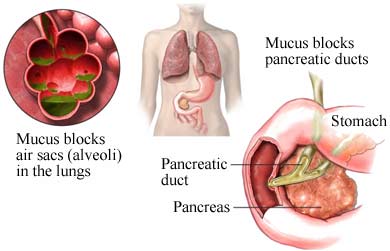 blogs.longwood.edu
16
Αναπνευστικές συνέπειες της Κυστικής Ίνωσης (3 από 3)
Cystic Fibrosis από smithperiod6.wikispaces.com διαθέσιμο με άδεια CC BY-SA 3.0
17
Πνευμονική λειτουργία στην Κυστική Ίνωση
Άνιση κατανομή του πνευμονικού αερισμού
 κυψελιδο-αρτηριακή διαφορά Ο2
 ροή στους μικρούς αεραγωγούς
 FEV₁ , FEF25-75% μη αναστρέψιμη μετά από βρογχοδιαστολή
 RV, FRC
 αντοχή στην άσκηση με την εξέλιξη της πάθησης
ATS, 2010; Flume et al., 2009; Mcllwaine, 2007; Donaldson et al., 2006; West, 2004; Orenstein, 2004; Wang et al., 2002
18
Επιπλοκές στην Κυστική Ίνωση (1 από 2)
Διαβήτης 
Οστεοπόρωση
Κίρρωση ήπατος 
Προοδευτική αναπνευστική ανεπάρκεια με αποτέλεσμα τον θάνατο
ATS, 2010; Flume et al., 2009; Mcllwaine, 2007; Donaldson et al., 2006; West, 2004; Orenstein, 2004; Wang et al., 2002
19
Επιπλοκές στην Κυστική Ίνωση (2 από 2)
Η βρογχεκτασία (μόνιμη παθολογική διάταση των βρόγχων με τοπική διαπύηση) είναι εν μέρει αποτέλεσμα αυξημένων εκκρίσεων από τους υπερτροφικούς βλεννογόνους αδένες
Η δραστηριότητα των κροσσών είναι σημαντικά επηρεασμένη 
Ενσφήνωση βλέννας στους μικρούς αεραγωγούς και 
Πρόκληση χρόνιας λοίμωξης 
Προσοχή!
Όταν ένας έφηβος/νεαρός ενήλικας εμφανίζει συμπτώματα χρόνιας βρογχίτιδα
να ενοχοποιείται η Κ.Ι.
20
(ATS, 2010; Mcllwaine, 2007; Donaldson et al., 2006; West, 2004)
Βρογχεκτασία (1 από 5)
Πρόκειται για μια σχετικά σπάνια νόσο

Η επίπτωση της έχει μειωθεί σημαντικά σήμερα, τουλάχιστον στις αναπτυγμένες χώρες, γεγονός που αποδίδεται: 
στη δραστική θεραπεία των λοιμώξεων στην παιδική ηλικία
στα προγράμματα εμβολιασμού  
στη μείωση της συχνότητας της πνευμονικής φυματίωσης
21
(Νικολοπούλου, Χειλάς, 2007)
Βρογχεκτασία (2 από 5) Αίτια
Λοιμώξεις
Πρωτοπαθής δυσκινησία κροσσών
Ανοσοανεπάρκεια
Κυστική ίνωση
Ρευματικά νοσήματα
Φλεγμονώδεις νόσοι εντέρου
22
(Νικολοπούλου, Χειλάς, 2007)
Βρογχεκτασία (3 από 5) Κλινικά Χαρακτηριστικά
Χρόνιος βήχας, με ή χωρίς βλεννοπυώδη απόχρεμψη
Οι εκκρίσεις είναι παχύρευστες, βλεννοπυώδεις ή πυώδεις, σε μεγάλες ποσότητες-κυρίως τις πρωινές ώρες
Οι «ξηρές βρογχεκτασίες» χαρακτηρίζονται από χρόνιο βήχα, πολύ ήπια παραγωγικό και/ή επεισόδια αιμόπτυσης (αιμόπτυση παρουσιάζει το 40-70% των ασθενών με βρογχεκτασίες)
Δύσπνοια και «βράσιμο στο στήθος» αναφέρει το 75% των ασθενών, ενώ το 50% αυτών μπορεί να παρουσιάσει πλευριτικού τύπου θωρακικό άλγος
Σε προχωρημένες καταστάσεις, προκύπτει αναπνευστική ανεπάρκεια και πνευμονική καρδία
23
(Νικολοπούλου, Χειλάς, 2007)
Βρογχεκτασία (4 από 5) Ο ‘φαύλος κύκλος’ της φλεγμονής στις βρογχεκτασίες
Παραμονή μικροβίων 
στο τραχειοβρογχικό δέντρο
Μικροβιακή προσβολή
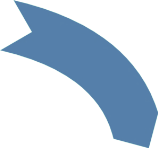 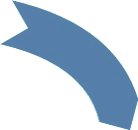 Δράση βλαπτικών παραγόντων συνήθως σε έδαφος γενετικής προδιάθεσης
Βλαπτική επίδραση των  μικροβίων στο βρογχικό επιθήλιο
Ελαττωματική βλεννοκροσσωτή κάθαρση
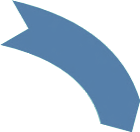 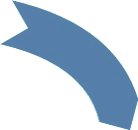 Μικροβιακός αποικισμός
Ιστική βλάβη
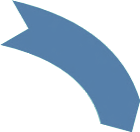 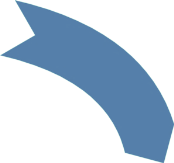 Προοδευτική καταστροφή του πνεύμονα
Χρόνια φλεγμονή
24
(Νικολοπούλου, Χειλάς, 2007)
Βρογχεκτασία (5 από 5)Θεραπεία
Αντιβιοτικά
Βρογχοδιασταλτικά
Αντιφλεγμονώδεις παράγοντες
Τεχνικές καθαρισμού των αεραγωγών
Βλεννολυτικοί παράγοντες και ενυδάτωση
25
(ACCP, 2008)
Αντιμετώπιση της Κυστικής Ίνωσης (1 από 4)
Η αντιμετώπιση της νόσου εμπεριέχει:
Διαιτητική αγωγή μαζί με παγκρεατικά ένζυμα 
Αντιβιοτικά
Βλεννολυτικά, βρογχοδιασταλτικά και αντιφλεγμονώδη
Συμβουλευτικές συνεδρίες
Φ/θ
Άσκηση
Πότε αρχίζει η Φυσικοθεραπεία?
Μόλις γίνει η διάγνωση
(Daniels, 2010; Brown et al., 2009; Mcllwaine, 2007; Flume et al., 2007; Yankaskas et al., 2004; Kisner, 2003)
26
Αντιμετώπιση της Κυστικής Ίνωσης (2 από 4)
Η παγκρεατική ανεπάρκεια αντιμετωπίζεται με:
Χορήγηση παγκρεατικών ενζύμων
Διατροφή πλούσια σε λίπη, υδατάνθρακες, πρωτεΐνες και λιποδιαλυτές βιταμίνες
Η σωστή διατροφική αγωγή: 
Θα αντισταθμίσει την παγκρεατική ανεπάρκεια και 
Θα παρέχει την απαιτούμενη ενέργεια για την αντιμετώπιση των λοιμώξεων του αναπνευστικού
27
(Flume et al., 2007; Yankaskas et al., 2004)
Αντιμετώπιση της Κυστικής Ίνωσης (3 από 4)
Φυσικοθεραπεία στην Κ.Ι:
Τεχνικές για την αποτελεσματική παροχέτευση και αποβολή των εκκρίσεων 
Βελτίωση της στάσης του σώματος
Παρότρυνση για φυσική δραστηριότητα
καλή φυσική κατάσταση
(Daniels, 2010; Mcllwaine, 2007; Flume et al., 2007; Fink, 2007; Kisner, 2003; Samuels, 2000)
28
Αντιμετώπιση της Κυστικής Ίνωσης (4 από 4)
Τρόποι καθαρισμού των βρόγχων  στην Κ.Ι.
Ειδικές θέσεις παροχέτευσης σε συνδυασμό με τεχνικές με τα χέρια του φυσ/τή [διαφραγματική αναπνοή(relaxed Tidal Volume), τοπική θωρακική έκπτυξη, πλήξεις, δονήσεις]
Δυναμική εκπνευστική προσπάθεια (FET)
Ενεργητικός κύκλος αναπνευστικών τεχνικών (ACBT)
Αυτογενής παροχέτευση (autogenic drainage)
Άσκηση
Συνδυασμός
(Daniels, 2010; Mcllwaine, 2007; Flume et al., 2007; Fink, 2007; Kisner, 2003; Samuels, 2000)
29
Ερευνητική τεκμηρίωση για την μετακίνηση και αποβολή των εκκρίσεων στην Κ.Ι.
 τον πνευμονικό αερισμό
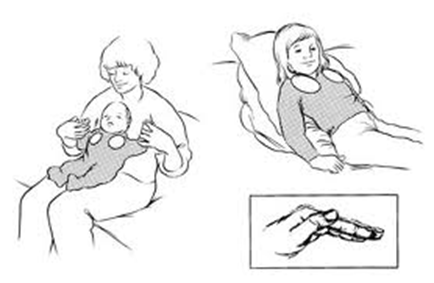  την αντίσταση των αεραγωγών
 τη σχέση αερισμού/αιμάτωσης
webmd.com
 την πρωτεολυτική δραστηριότητα στους 
αεραγωγούς
Απώτερος σκοπός είναι η βελτίωση της ποιότητας ζωής
(Daniels, 2010; Mcllwaine, 2007; Flume et al., 2007; Fink, 2007; Kisner, 2003; Samuels, 2000)
30
Άσκηση στην Κυστική Ίνωση (1 από 2)
Η ικανότητα άσκησης
Διατηρείται μέχρι το μέτριο-σοβαρό στάδιο της πάθησης
 (Moorkroft et al., 1998)
Περιορίζεται στη διάρκεια των παροξυσμών κ μετά 
(McCone, 2002; Selvadurai, 2002; Boas, 1997)
Η κόπωση στα κάτω άκρα  είναι το σπουδαιότερο σύμπτωμα που περιορίζει την άσκηση
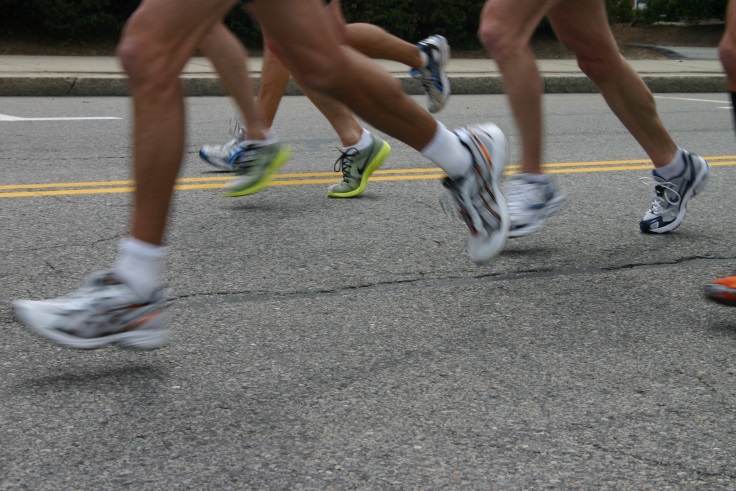 Cystic Fibrosis why I run
“Running feet”,  από Danielle Walquist Lynch διαθέσιμο με άδεια CC BY 2.0
31
(Moorkroft et al., 1998)
Άσκηση στην Κυστική Ίνωση (2 από 2)
Η ικανότητα άσκησης περιορίζεται λόγω:
Της απόφραξης των αεραγωγών
Της πνευμονικής υπερδιάτασης
Των αυξημένων αναπνευστικών αναγκών
Των διαταραχών στα αέρια αίματος
Της πνευμονικής υπέρτασης
Της μειωμένης διατροφής
Της δυσλειτουργίας των σκελετικών μυών
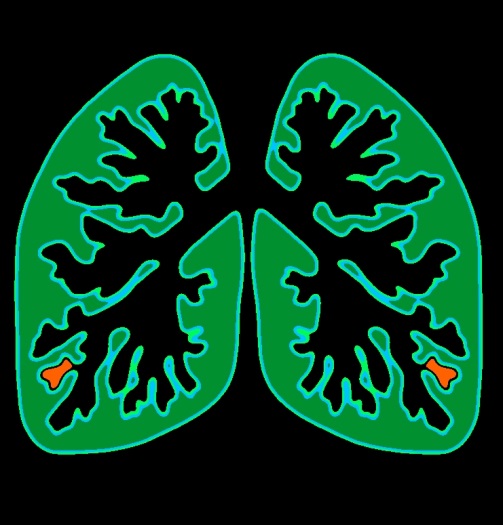 “lungs”,  από ~aMBER-pLANET 
 διαθέσιμο με άδεια  CC BY-NC-ND 3.0
32
(McCone, 2002; Selvadurai, 2002; Boas, 1997)
Ερευνητική τεκμηρίωση για την επίδραση της άσκησης στη βρογχική υγιεινή στην Κ.Ι.
Είναι λιγότερο αποτελεσματική vs θέσεις + πλήξεις (Thomas, 1995)
Προτείνεται η κολύμβηση (Zach, 1982)
Φ/Θ + άσκηση vs Φ/Θ vs άσκηση
Αποβολή σημαντικά μεγαλύτερου όγκου εκκρίσεων
Άσκηση + θέσεις παροχέτευσης + πλήξεις
(Orenstein, 2005)
Βελτίωση σε FVC & FEV1
Βελτιώνει την καρδιο-αναπνευστική ικανότητα, την αυτο-εκτίμηση, την κοινωνικότητα και την ποιότητα ζωής
Αερόβια άσκηση 
(Orenstein, 2005)
Η ικανότητα άσκησης ήταν ο παράγοντας πρόβλεψης για τις προσδοκίες στη ζωή των ασθενών με Κ.Ι. 
(Nixon, 1992)
33
Πνευμονική Αποκατάσταση στην Κυστική Ίνωση (1 από 6)
Στόχοι
Η διατήρηση και βελτίωση της λειτουργίας των άνω και κάτω άκρων
Η αποφυγή μείωσης της δύναμης, αντοχής ή λειτουργικής ικανότητας
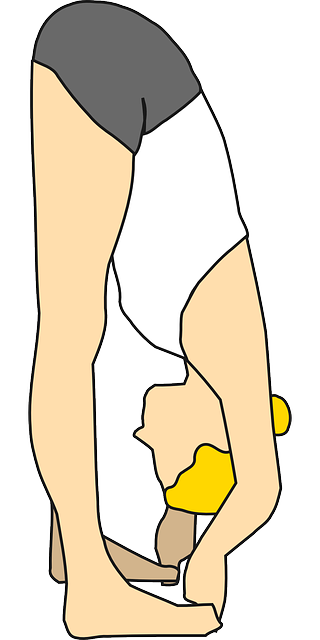 “Figure”  από Nemo διαθέσιμο 
με άδεια Public Domain CC0
34
(ATS, 2010)
Πνευμονική Αποκατάσταση στην Κυστική Ίνωση (2 από 6)
Επιβλεπόμενη άσκηση:
Μέτριας έντασης άσκηση (50% του μέγιστου έργου ή 65-85% της HRmax) (σταθεροί ασθενείς)
Τουλάχιστον για 20’ 
3-5 ημέρες/εβδομάδα
Για 12-16 εβδομάδες
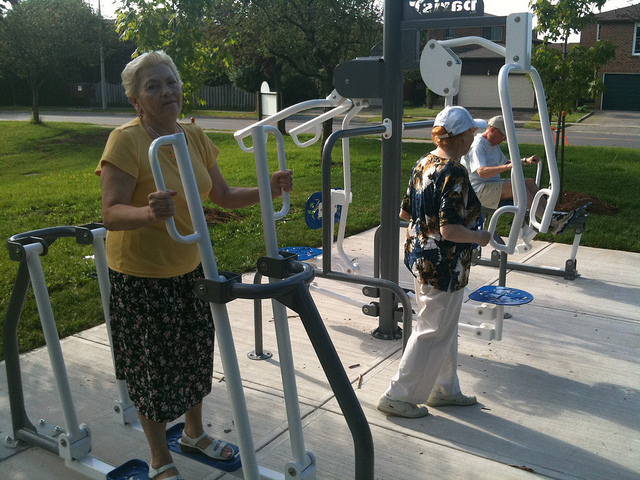 35
(Moorkroft et al., 1998; McCone, 2002; Boas, 1997)
Πνευμονική Αποκατάσταση στην Κυστική Ίνωση (3 από 6)
Η ένταση της άσκησης πρέπει να αναπροσαρμόζεται μετά από κάθε παροξυσμό 

Πρέπει να εμπεριέχονται: 
Περίοδοι προθέρμανσης και αποθεραπείας 
Δραστηριότητες που ευχαριστούν τον ασθενή, γιατί αποτελούν κίνητρο για συμμετοχή και μακροπρόθεσμη συνέχιση του προγράμματος
36
(De Jong et al., 2001; Sawyer & Clanton, 1993; Enright, 2004; Asher, 1982)
Πνευμονική Αποκατάσταση στην Κυστική Ίνωση (4 από 6)
Στη διάρκεια της άσκησης πρέπει να παρακολουθείται ο SatO2 και να χορηγείται συμπληρωματικό O2 για τη διατήρηση του SatO2 > 90% (Boas, 1997)

Αποκορεσμό στη διάρκεια της άσκησης κάνουν συχνότερα οι ασθενείς με FEV1 < 50% της προβλεπόμενης τιμής (Boas, 1997)

Η αντοχή στην άσκηση δεν μπορεί να προβλεφθεί από τις μετρήσεις της πνευμονικής λειτουργίας (Frangolias et al., 2003)
37
Πνευμονική Αποκατάσταση στην Κυστική Ίνωση (5 από 6)
Οι ασθενείς με Κ.Ι. χάνουν πολύ ιδρώτα και αλάτι στη διάρκεια της άσκησης, χωρίς να αισθάνονται δίψα
Πρόσληψη υγρών
(ATS, 2010)
Αυστηροί κανόνες υγιεινής στη διάρκεια των προγραμμάτων Αποκατάστασης για τον κίνδυνο διασποράς των λοιμώξεων σε ασθενείς με βακτηριακή παθογένεια και αντοχή στα αντιβιοτικά (Blau, 2002)
Οι ασθενείς πρέπει να ασκούνται σε απόσταση 1 m μεταξύ τους, να φορούν ‘προστατευτική’ μάσκα και γάντια και να χρησιμοποιούν αποστειρωμένα εξαρτήματα άσκησης (βάρη, λάστιχα, κ.λ.π) (Blau, 2002)
38
Πνευμονική Αποκατάσταση στην Κυστική Ίνωση (6 από 6)
Η άσκηση επί 1-3 χρόνια σχετίζεται με τη διατήρηση της πνευμονικής λειτουργίας
(Schneiderman-Walker, 2000; Klijn, 2004; Moorkroft, 2004; Orenstein, 2005)
Κρίσιμη για την επιδείνωση της αναπηρίας
Η αντοχή στην άσκηση δεν μπορεί να προβλεφθεί από τις μετρήσεις της πνευμονικής λειτουργίας 
(Frangolias et al., 2003)
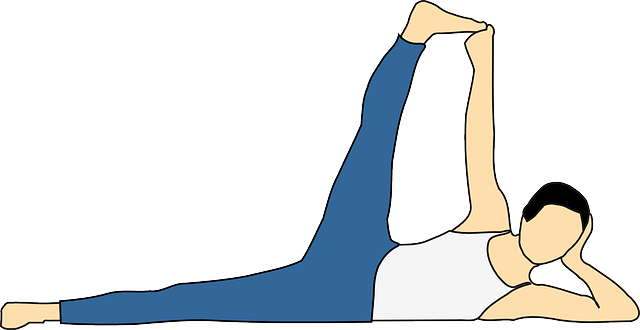 39
“yoga”  από Nemo διαθέσιμο με άδεια Public Domain CC0
Ερευνητική τεκμηρίωση της Πνευμονικής Αποκατάστασης στην Κυστική Ίνωση
 την καρδιο-αναπνευστική κατάσταση
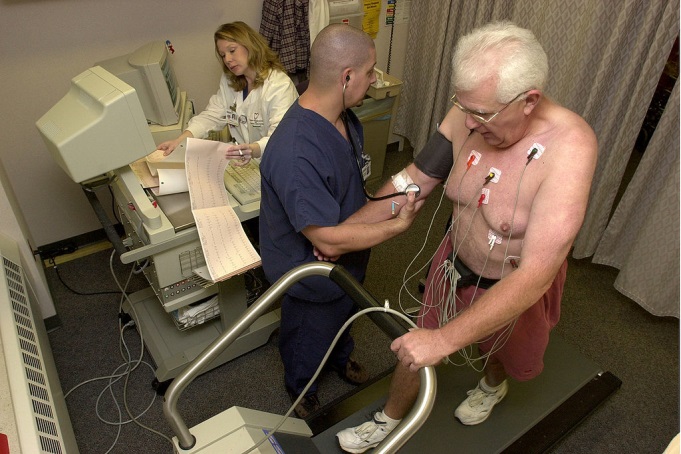  τη μυική μάζα, αντοχή και δύναμη
  τη δύσπνοια μετά από άσκηση
 την ποιότητα ζωής
“Stress test” από Blue0ctane διαθέσιμο ως κοινό κτήμα
40
(McCone, 2002; Selvadurai, 2002; Nixon, 1996; Bradley, 2008; Moorkroft, 2004)
Προτεινόμενη βιβλιογραφία
Borowitz D, Robinson KA, Rosenfeld M, et al. Cystic fibrosis foundation evidence-based guidelines for management of infants with cystic fibrosis. Journal of Pediatrics, 2009; 155:73-93.
Daniels T.  Physiotherapeutic management strategies for the treatment of cystic fibrosis in adults. Journal of Multidisciplinary Healthcare, 2010; 3:201–212.
Fink J. Forced expiratory technique, directed cough and autogenic drainage. Respir Care, 2007; 52:1210 –1221.
Kluft J, Beker L, Castagnino M, et al. A comparison of bronchial drainage treatments in cystic fibrosis. Pediatric Pulmonology, 1996; 22: 271–274.
Myers L., Horn S. Adherence to chest physiotherapy in adults with cystic fibrosis. Journal of Health Psychology, 2006; 11: 915–926.
The American Association of Cardiovascular and Pulmory Rehabilitation AACVPR. Guidelines for pulmonary rehabilitation programs. 4th ed. United States: Human Kinetics, 2010.
41
Τέλος Ενότητας
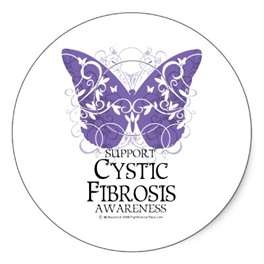 Σας ευχαριστώ πολύ
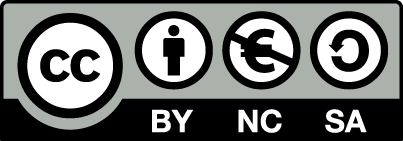 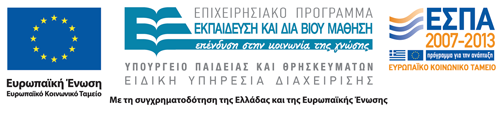 Σημειώματα
Σημείωμα Αναφοράς
Copyright Τεχνολογικό Εκπαιδευτικό Ίδρυμα Αθήνας, Ειρήνη Γραμματοπούλου, Αφροδίτη Ευαγγελοδήμου 2014. Ειρήνη Γραμματοπούλου, Αφροδίτη Ευαγγελοδήμου. «Αναπνευστική Φυσικοθεραπεία. Ενότητα 9: Η Αναπνευστική Φυσικοθεραπεία στην Κυστική Ίνωση». Έκδοση: 1.0. Αθήνα 2014. Διαθέσιμο από τη δικτυακή διεύθυνση: ocp.teiath.gr.
Σημείωμα Αδειοδότησης
Το παρόν υλικό διατίθεται με τους όρους της άδειας χρήσης Creative Commons Αναφορά, Μη Εμπορική Χρήση Παρόμοια Διανομή 4.0 [1] ή μεταγενέστερη, Διεθνής Έκδοση.   Εξαιρούνται τα αυτοτελή έργα τρίτων π.χ. φωτογραφίες, διαγράμματα κ.λ.π., τα οποία εμπεριέχονται σε αυτό. Οι όροι χρήσης των έργων τρίτων επεξηγούνται στη διαφάνεια  «Επεξήγηση όρων χρήσης έργων τρίτων». 
Τα έργα για τα οποία έχει ζητηθεί άδεια  αναφέρονται στο «Σημείωμα  Χρήσης Έργων Τρίτων».
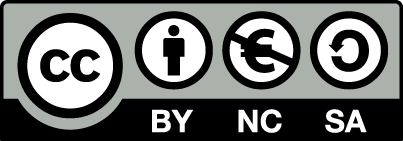 [1] http://creativecommons.org/licenses/by-nc-sa/4.0/ 
Ως Μη Εμπορική ορίζεται η χρήση:
που δεν περιλαμβάνει άμεσο ή έμμεσο οικονομικό όφελος από την χρήση του έργου, για το διανομέα του έργου και αδειοδόχο
που δεν περιλαμβάνει οικονομική συναλλαγή ως προϋπόθεση για τη χρήση ή πρόσβαση στο έργο
που δεν προσπορίζει στο διανομέα του έργου και αδειοδόχο έμμεσο οικονομικό όφελος (π.χ. διαφημίσεις) από την προβολή του έργου σε διαδικτυακό τόπο
Ο δικαιούχος μπορεί να παρέχει στον αδειοδόχο ξεχωριστή άδεια να χρησιμοποιεί το έργο για εμπορική χρήση, εφόσον αυτό του ζητηθεί.
Επεξήγηση όρων χρήσης έργων τρίτων
Δεν επιτρέπεται η επαναχρησιμοποίηση του έργου, παρά μόνο εάν ζητηθεί εκ νέου άδεια από το δημιουργό.
©
διαθέσιμο με άδεια CC-BY
Επιτρέπεται η επαναχρησιμοποίηση του έργου και η δημιουργία παραγώγων αυτού με απλή αναφορά του δημιουργού.
διαθέσιμο με άδεια CC-BY-SA
Επιτρέπεται η επαναχρησιμοποίηση του έργου με αναφορά του δημιουργού, και διάθεση του έργου ή του παράγωγου αυτού με την ίδια άδεια.
διαθέσιμο με άδεια CC-BY-ND
Επιτρέπεται η επαναχρησιμοποίηση του έργου με αναφορά του δημιουργού. 
Δεν επιτρέπεται η δημιουργία παραγώγων του έργου.
διαθέσιμο με άδεια CC-BY-NC
Επιτρέπεται η επαναχρησιμοποίηση του έργου με αναφορά του δημιουργού. 
Δεν επιτρέπεται η εμπορική χρήση του έργου.
Επιτρέπεται η επαναχρησιμοποίηση του έργου με αναφορά του δημιουργού
και διάθεση του έργου ή του παράγωγου αυτού με την ίδια άδεια.
Δεν επιτρέπεται η εμπορική χρήση του έργου.
διαθέσιμο με άδεια CC-BY-NC-SA
διαθέσιμο με άδεια CC-BY-NC-ND
Επιτρέπεται η επαναχρησιμοποίηση του έργου με αναφορά του δημιουργού.
Δεν επιτρέπεται η εμπορική χρήση του έργου και η δημιουργία παραγώγων του.
διαθέσιμο με άδεια 
CC0 Public Domain
Επιτρέπεται η επαναχρησιμοποίηση του έργου, η δημιουργία παραγώγων αυτού και η εμπορική του χρήση, χωρίς αναφορά του δημιουργού.
Επιτρέπεται η επαναχρησιμοποίηση του έργου, η δημιουργία παραγώγων αυτού και η εμπορική του χρήση, χωρίς αναφορά του δημιουργού.
διαθέσιμο ως κοινό κτήμα
χωρίς σήμανση
Συνήθως δεν επιτρέπεται η επαναχρησιμοποίηση του έργου.
46
Διατήρηση Σημειωμάτων
Οποιαδήποτε αναπαραγωγή ή διασκευή του υλικού θα πρέπει να συμπεριλαμβάνει:
το Σημείωμα Αναφοράς
το Σημείωμα Αδειοδότησης
τη δήλωση Διατήρησης Σημειωμάτων
το Σημείωμα Χρήσης Έργων Τρίτων (εφόσον υπάρχει)
μαζί με τους συνοδευόμενους υπερσυνδέσμους.
Χρηματοδότηση
Το παρόν εκπαιδευτικό υλικό έχει αναπτυχθεί στo πλαίσιo του εκπαιδευτικού έργου του διδάσκοντα.
Το έργο «Ανοικτά Ακαδημαϊκά Μαθήματα στο ΤΕΙ Αθήνας» έχει χρηματοδοτήσει μόνο την αναδιαμόρφωση του εκπαιδευτικού υλικού. 
Το έργο υλοποιείται στο πλαίσιο του Επιχειρησιακού Προγράμματος «Εκπαίδευση και Δια Βίου Μάθηση» και συγχρηματοδοτείται από την Ευρωπαϊκή Ένωση (Ευρωπαϊκό Κοινωνικό Ταμείο) και από εθνικούς πόρους.
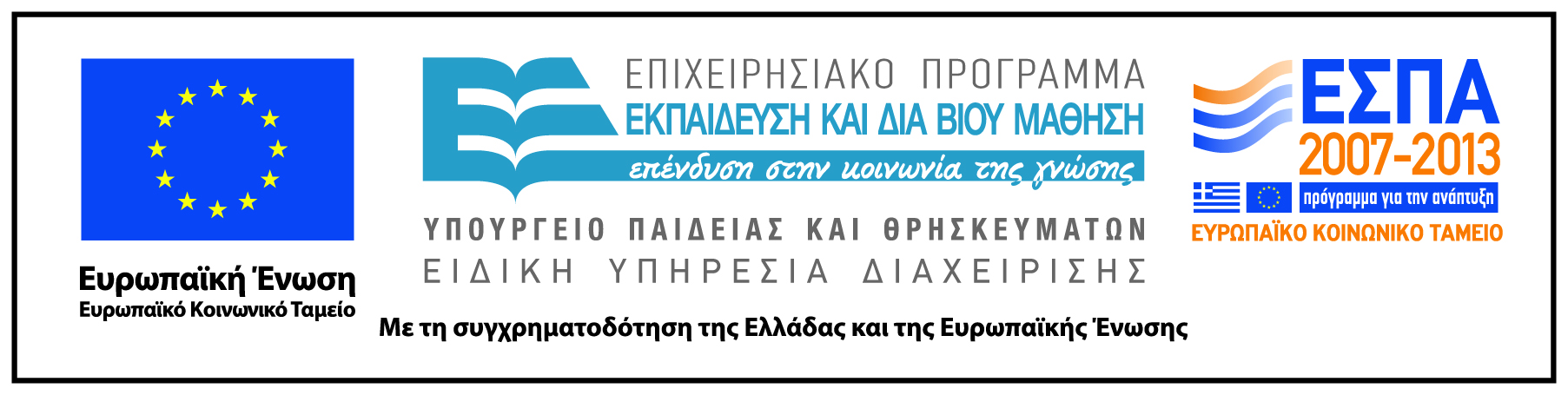